A Visual Interface for Product Exploration on Online Shopping Websites
By: Cameron Smith
Advisor: Kristina Striegnitz
Common Interface
Not ideal: Can’t get information about product attributes from position
The Problem
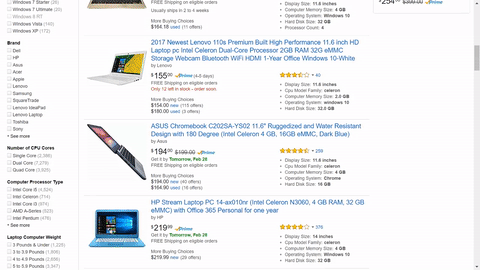 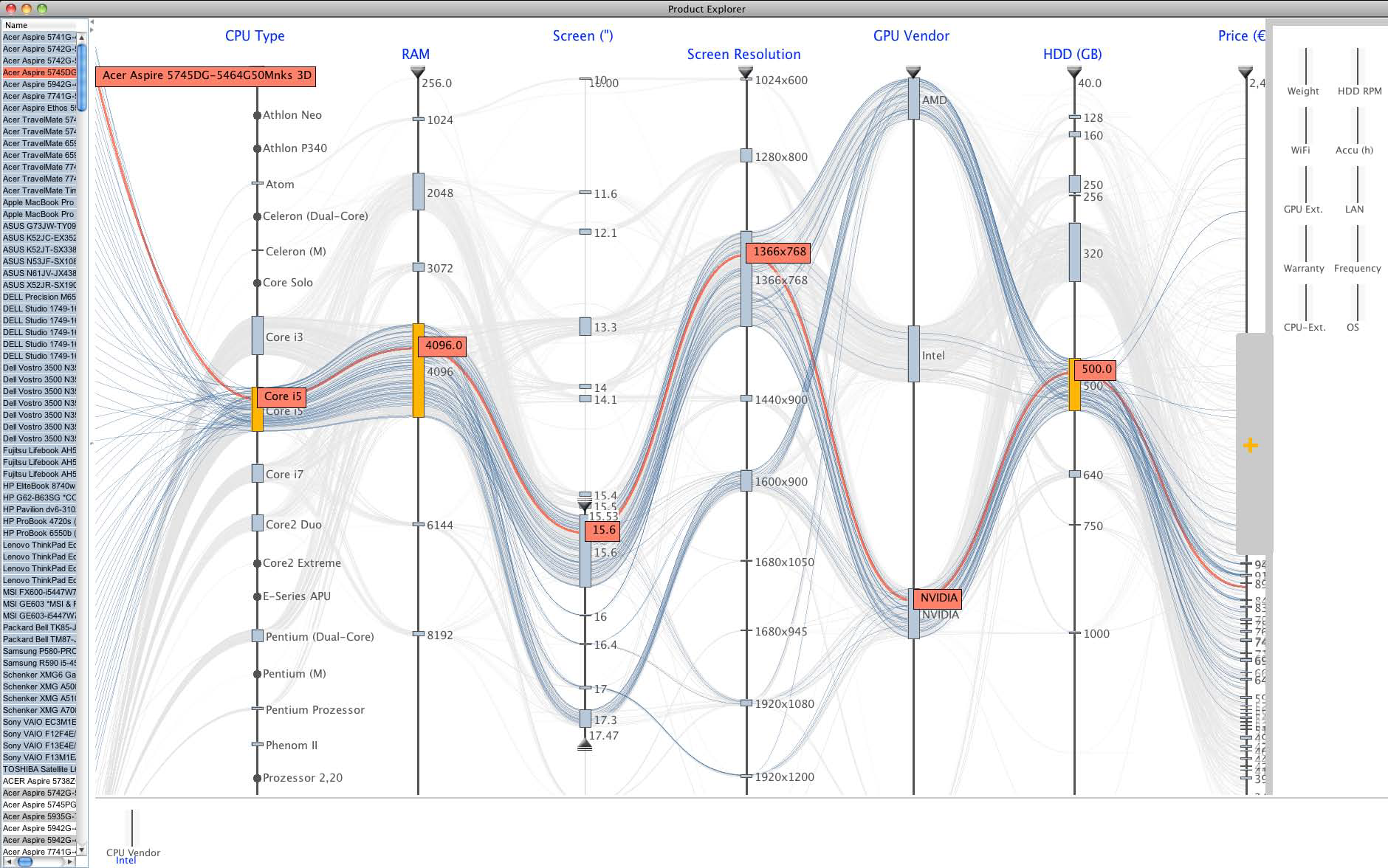 Reihmann, et al. 2012
Presentation Roadmap
What does it take to implement?
Similarity Calculation
Algorithm for placing Products
How to evaluate performance?
User Study
What can we conclude from results?
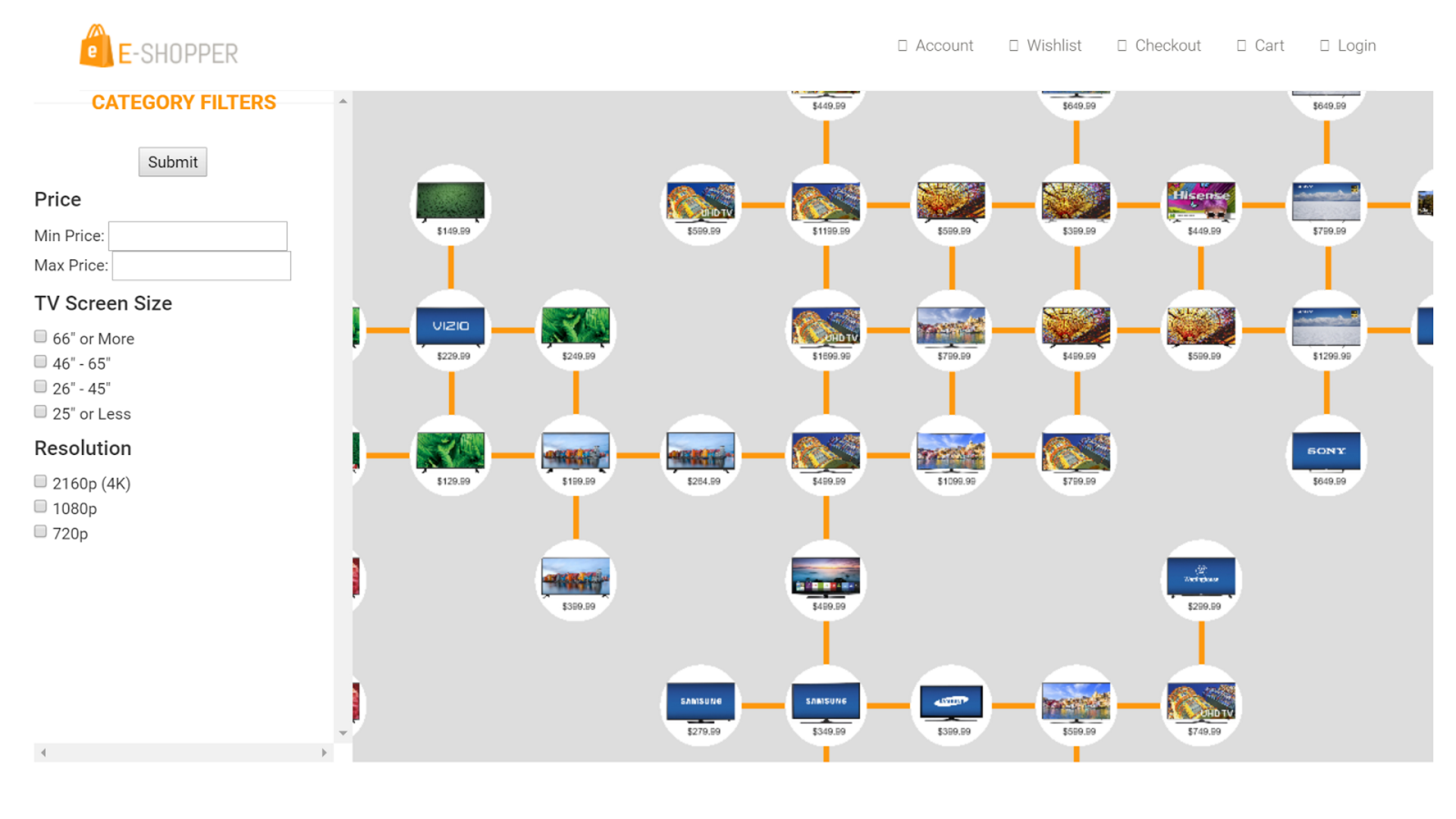 Similarity Metric
Extract Numeric and Categorical attribute data -- normalize it -- put in a vector
Numeric = Weight, Height… etc
Categorical = Color, Brand… etc
Laptop Product Vector = <0.863,  1,  0.732,  0.1432,  0,  1,  0,  0,  … etc>
Hard Drive Capacity
Processor Speed
Screen Size
HP
Dell
Asus
Acer
Built-In-Webcam
Calculate Euclidean Distance between every product
Laptop1 = <0.863,  1,  0.732,  0.1432,  0,  1,  0,  0,  … >


Laptop2 = <0.127,  0,  0.453,  0.6016,  1,  0,  0,  0,  … >
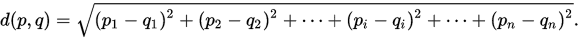 Store in csv for later use
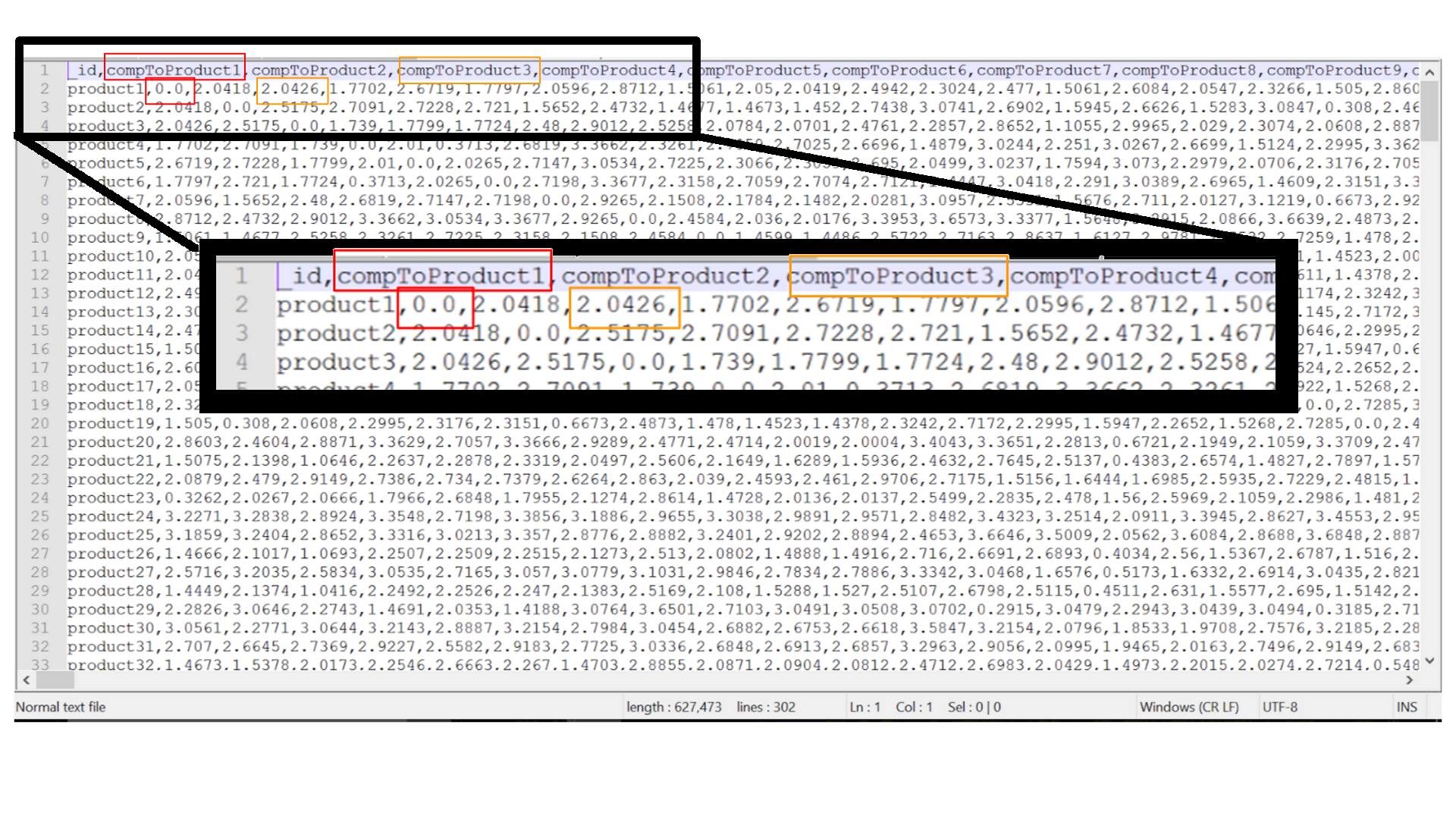 For each product, find 8 products that are most similar
Prod1-CloseProducts: 
Prod66, Prod88, Prod286, Prod125, Prod234, Prod277, Prod7, Prod43 

Prod2-CloseProducts: 
Prod59, Prod133, Prod167, Prod11, Prod8, Prod281, Prod90, Prod31

Prod3-CloseProducts: 
Prod27, Prod182, Prod234, Prod211, Prod38, Prod49, Prod296, Prod206

		...etc
Implementing the Visual Interface
Product Placing Algorithm
Queue
Prod1
Prod1-CloseProducts: Prod66, Prod88, Prod286, Prod125, Prod234, Prod277, Prod7, Prod43
66
Queue
Prod66
Prod1
Prod1-CloseProducts: Prod66, Prod88, Prod286, Prod125, Prod234, Prod277, Prod7, Prod43
88
66
Queue
Prod88
Prod66
Prod1
Prod1-CloseProducts: Prod66, Prod88, Prod286, Prod125, Prod234, Prod277, Prod7, Prod43
286
88
66
Queue
Prod286
Prod88
Prod66
Prod1
Prod1-CloseProducts: Prod66, Prod88, Prod286, Prod125, Prod234, Prod277, Prod7, Prod43
125
286
88
66
Prod286
Queue
Prod88
Prod66
Prod1
Prod125
Prod1-CloseProducts: Prod66, Prod88, Prod286, Prod125, Prod234, Prod277, Prod7, Prod43

Prod66-CloseProducts: Prod125, Prod45, Prod88, Prod1, Prod70, Prod17, Prod96, Prod130
45
125
286
88
Prod286
Queue
Prod88
Prod66
Prod45
Prod1
Prod125
Prod66-CloseProducts: Prod125, Prod45, Prod88, Prod1, Prod70, Prod17, Prod96, Prod130
70
45
125
286
88
Prod286
Prod70
Queue
Prod88
Prod66
Prod45
Prod1
Prod125
Prod66-CloseProducts: Prod125, Prod45, Prod88, Prod1, Prod70, Prod17, Prod96, Prod130

Prod286-CloseProducts: Prod88, Prod1, Prod70, Prod245, Prod165, Prod125, Prod45, Prod96
?
?
?
Prod24
Prod165
Prod194
Prod18
Prod286
Prod70
Queue
Prod149
Prod122
Prod88
Prod66
Prod45
Prod223
Prod1
Prod262
Prod203
Prod125
Prod89
Prod182
Prod24-CloseProducts: Prod149, Prod18, Prod194, Prod1, Prod203, Prod182, Prod70, Prod165
...
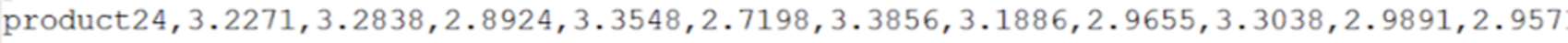 37
Prod37
Prod24
Prod165
Queue
Prod194
Prod18
Prod286
Prod70
Prod149
Prod122
Prod88
Prod66
Prod45
Prod223
Prod1
Prod262
Prod203
Prod125
Prod89
Prod182
...
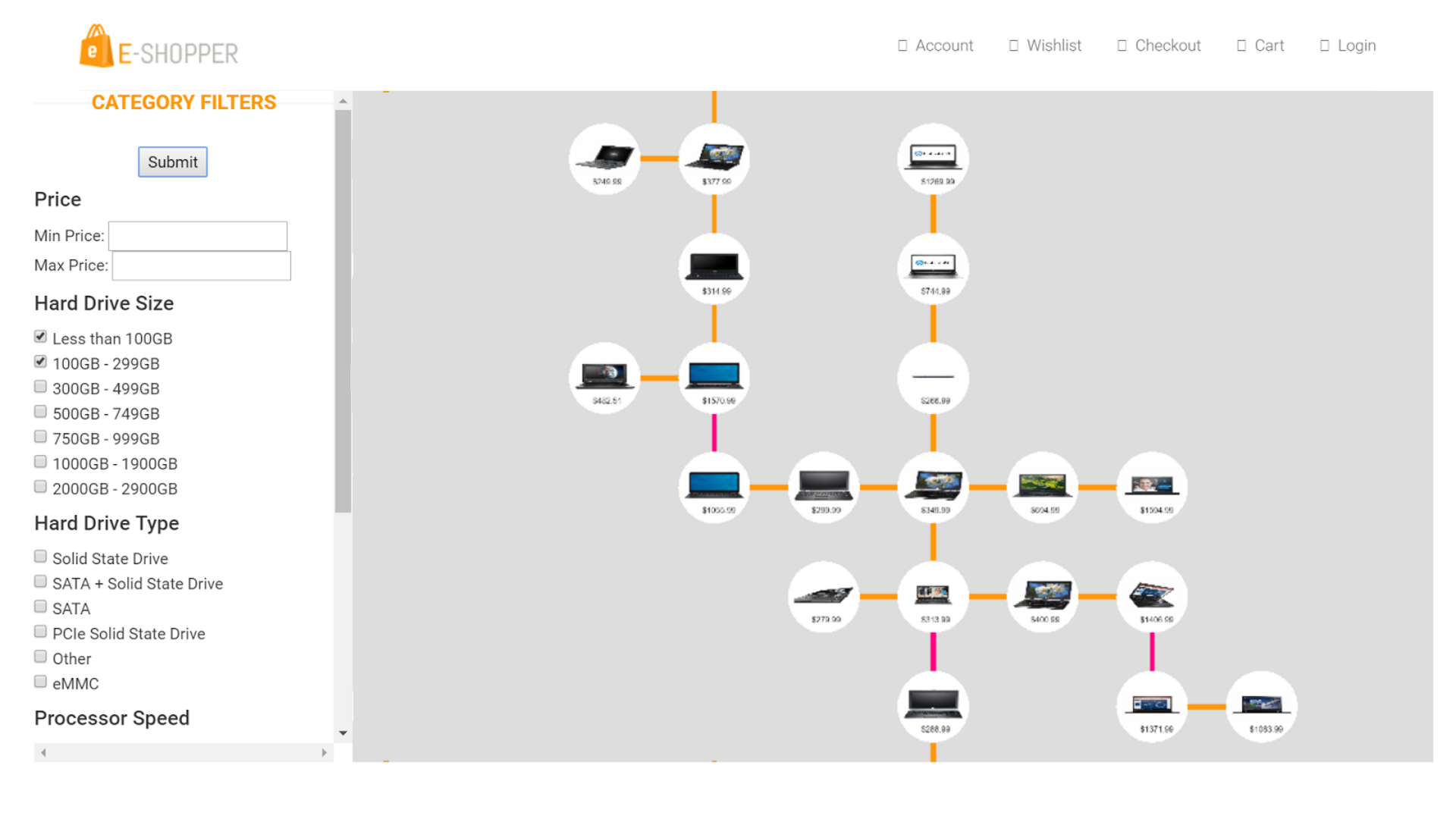 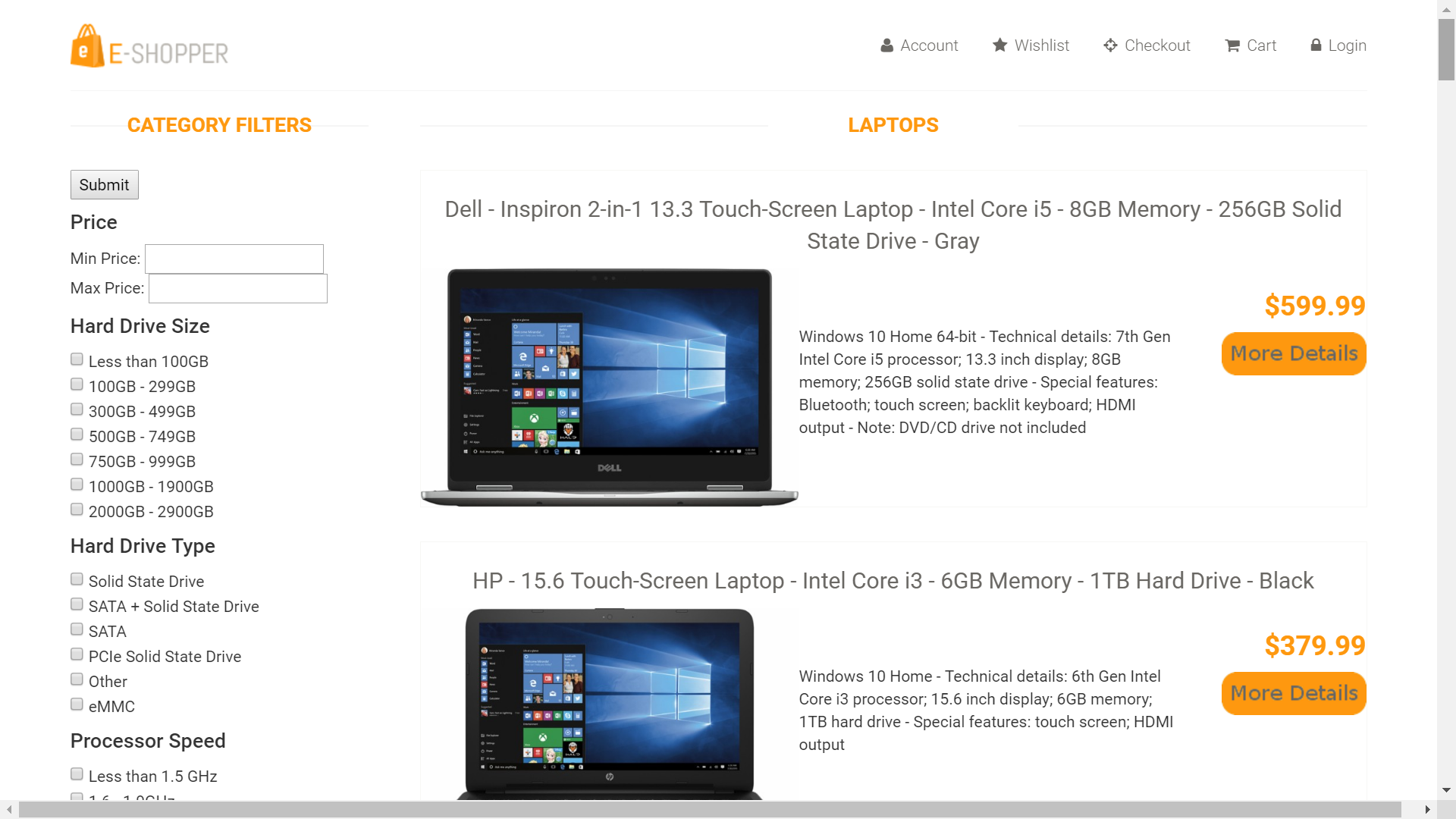 User Study: Materials
Conducted in the Crochet lab
Product data from Best Buy website (300 for each product domain) 
Laptops
Cameras
Televisions 
Refrigerators
Control List Interface
User Study: Methods
4 tasks - “Use interface to find product you would like to buy”
Switch between List and Visual Interfaces after each task
Odd Participants

Task 1: List Laptop
Task 2: Vis Camera
Task 3: List T.V.
Task 4: Vis Refrigerator
Even Participants

Task 1: Vis Laptop
Task 2: List Camera
Task 3: Vis T.V.
Task 4: List Refrigerator
Results
Hard to simulate genuine shopping behavior in lab setting
Decided time data not a good method of comparison
Some took short time, some long for the same task and interface
10 out of 12 prefered list - more familiar, and easier to use than visual
Usability problems 
Do not know where to start 
Confused about similarity
Future work
Interface Revisions
Insist upon an exploration strategy
Suggest starting items
Make similarity more explicit
Explicitly say which attributes are the same and which are slightly different
Best way to test: deploying interface on an established ecommerce website
sales volume change?
user experience and satisfaction change?
Conclusion
Can Visual interface be a good replacement for List?
Still unanswered
Participants liked the concepts of 2D representation and similarity sorting
Revisions to the interface have the potential to definitively answer
References
Patrick Riehmann, Jens Opolka, and Bernd Froehlich. The product explorer: Decision making with ease. In Proceedings of the International Working Conference on Advanced Visual Interfaces, AVI 12, pages 423432, New York, NY, USA, 2012. ACM.
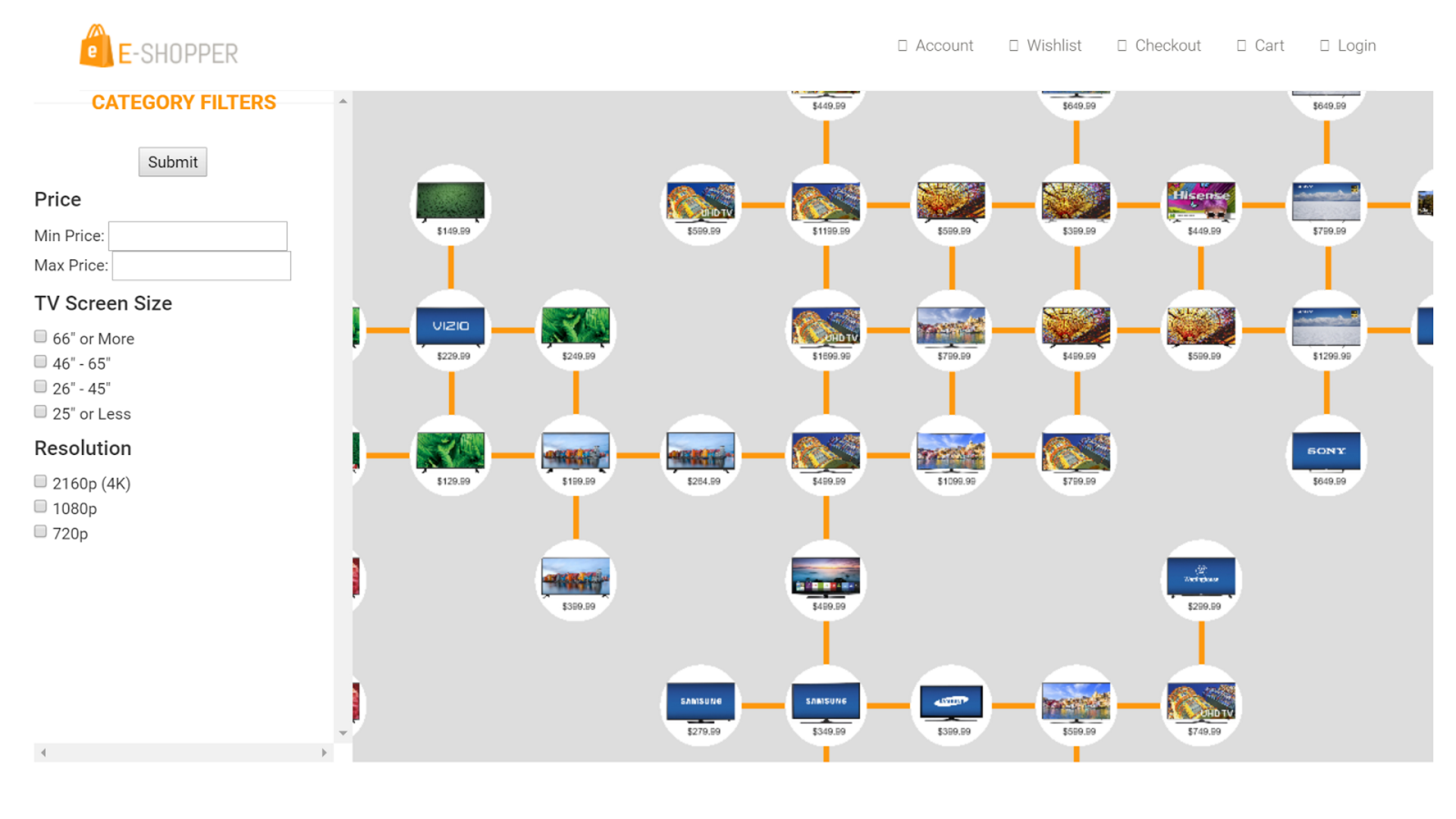 Proper exploration strategy?
What does similarity mean though?
My intention: it be based on all attributes of the product
Not intuitive for users
Focus on certain a couple of important attributes
Laptop111 = <0.127,  1,  0.732,  0.5488,  1,  0,  0,  0,  … >


Laptop265 = <0.127,  1,  0.653,  0.6016,  1,  0,  0,  0,  … >
Hard Drive Capacity
Processor Speed
Screen Size
HP
Dell
Asus
Acer
Built-In-Webcam